Byzantine Collage &Architecture EssayPre-Writing
IN A DETAILED VENN DIAGRAMOUTLINE THE DIFFERENCES & SIMILARITIESHagia Sophia and San Vitale
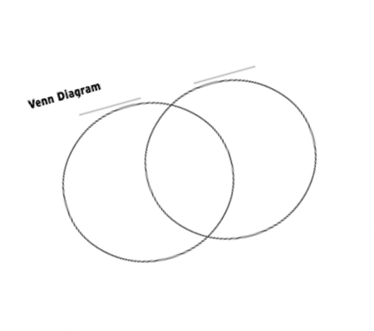 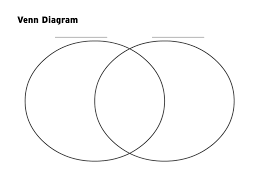 Include:
Location
Architecture Features
Interior
Important Art Pieces
LAYOUT**
Patron & Religion
Size
Shape
Window & Entrances
Political & Historical Details
Original & Present Day Usage
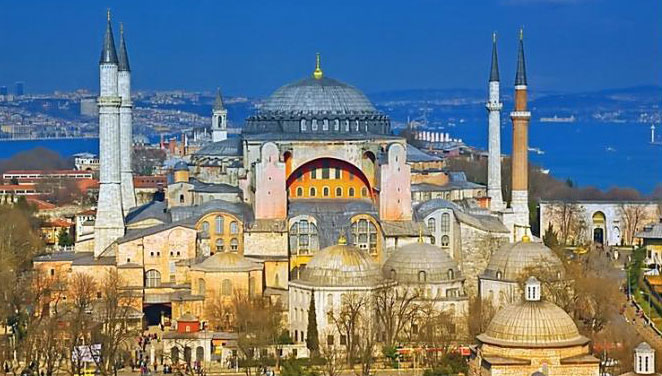 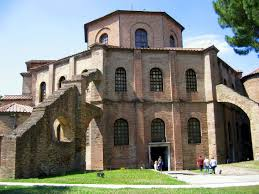 Collage & Art IdentificationCreate a collage with IMAGES of  the Hagia Sophia & San VitaleDivide the paper in half and label the two sides withTitle and Identification Elements & Images
IMAGES Include:
Exterior
Interior
Artwork
Layout/
Ground Plan
Minimum of 5 images per Building
IDENTIFICATION Includes:
Title
Country of Origin
Culture
Years of Construction
Materials/Medium